Święci i błogosławieni
Twoja chwała niech wypełni miejsce to, Jezu
Jedyne czego pragnę
to Twoja obecność
Szukam Ciebie…
Szukam Ciebie, Jezu
Ty przebywasz w chwale swego ludu
Witamy Cię Jezu
św. Stanisław Kostka
*1475
†1555
Boże, któryś wśród wielu cudów swojej mądrości *
udzielił Stanisławowi Kostce w młodzieńczym wieku *
łaskę dojrzałej świętości, * spraw, prosimy,*
abyśmy – w przyjaźni z Tobą wzrastając *
za wstawiennictwem Świętego Stanisława *
przezwyciężali nieprawości nasze *
i dobrze w życiu czyniąc * 
coraz bardziej upodabniali się do Ciebie. * Amen
Oto ja, poślij mnie
Dotknij ogniem moich warg
Powiedz, Panie czego chcesz
A moją rozkoszą będzie być
posłusznym
św. Andrzej Bobola
*1591
†15 V 1657
Święty Andrzeju, Patronie trudnych czasów! *
Ty krzepiłeś Polaków w czasach wszelkiego zagrożenia. *Oddajemy się Tobie w opiekę. *
Pomagaj nam wytrwać pośród wszystkich doświadczeń osobistych i społecznych. *
Wyjednaj nam łaskę Bożego pokoju i jedności, * byśmy z rozwagą i ewangeliczną roztropnością * umieli dostrzegać i oceniać * sprawy własne
i sprawy Narodu * w świetle Ewangelii Chrystusa. *
Uproś nam odwagę działania, * byśmy nie trwali
w bezradności wobec zła, które nie ustaje. *
Niech nas napełnia Boża radość, * gdy zwyciężamy albo ponosimy porażki. * Święty Andrzeju Bobolo, oręduj za nami u Pana. * Amen.
Z dawna Polski Tyś Królową, Maryjo
Ty za nami przemów słowo, Maryjo
Ociemniałym podaj rękę,
niewytrwałym skracaj mękę,
Twe Królestwo weź w porękę, Maryjo
Tyś pod krzyżem Syna stała, Maryjo
Tyleż, Matko, wycierpiała, Maryjo
Przez Twego Syna konanie
Uproś sercom zmartwychwstanie,
W ojców wierze daj wytrwanie, Maryjo
Z dawna Polski Tyś Królową, Maryjo 
Ty za nami przemów słowo, Maryjo 
Miej w opiece naród cały, 
Który żyje dla Twej chwały, 
Niech rozwija się wspaniały, Maryjo
św. Urszula Ledóchowska 
*17 IV 1865
†29 V 1939
Wszechmogący Boże, Miłości Przedwieczna,
Ty powołałeś św. Urszulę,
aby poszła za Twym Umiłowanym Synem.
Dałeś jej serce wrażliwe
i otwarte dla każdego człowieka,
dla cierpiących i samotnych,
dla pozbawionych nadziei
i poszukujących sensu życia.
Prosimy Cię, daj także i nam odwagę i wytrwałość,
abyśmy za jej przykładem i wstawiennictwem przeżywali naszą codzienność w radości
oraz w duchu miłości i służby Tobie
i naszym siostrom i braciom. Amen.
Ogarnie radość dziewicę w tańcu,
ucieszą się młodzieńcy i starcy, laj, laj....
Ich smutek i płacz zamienię w śmiech
i pobłogosławię każdy dzień.
I tańcem rozweselę,
zajaśnieje życie laj la la la laj.
I tańcem rozweselę, zajaśnieje życie.
bł. Natalia Tułasiewicz
* 9 IV 1906
† 31 III 1945
Wszechmogący Boże,który w osobie błogosławionej Natalii Tułasiewiczdałeś nam przykład
jak „wielbić Ciebie radością pracy codziennej”,jak „życie czynić modlitwą, a modlitwę życiem”,
dopomóż za Jej wstawiennictwemodczytywać wciąż na nowo nasze powołaniei uświęcać świat od wewnątrz na kształt zaczynuw dziele apostolstwa miłości i nowej ewangelizacji. Amen
Cała ziemio wołaj
z radości na cześć Pana,
Raduj się! Wesel się!
Cała ziemio wołaj
z radości na cześć Pana,
Alleluja! Alleluja!
Śpiewajcie Panu pieśń nową,
Albowiem uczynił cuda,
Zwycięstwo mu zgotowała
Jego prawica
I święte ramię Jego.
Cała ziemio wołaj
z radości na cześć Pana,
Raduj się! Wesel się!
Cała ziemio wołaj
z radości na cześć Pana,
Alleluja! Alleluja!
Śpiewajcie Panu przy wtórze cytry,
Przy wtórze cytry i przy dźwięku harfy,
Przy trąbach i przy głosie rogu.
Na oczach Pana, Kórla, się radujcie.
Cała ziemio wołaj
z radości na cześć Pana,
Raduj się! Wesel się!
Cała ziemio wołaj
z radości na cześć Pana,
Alleluja! Alleluja!
bł. Michał Tomaszek
*23 IX 1960
†9 VIII 1991

bł. Zbigniew Strzałkowski
*3 VII 1958 
†9 VIII 1991
Błogosławieni Męczennicy z Peru
– Zbigniewie i Michale,
którzy pozostaliście wierni Chrystusowi
aż do śmierci z ręki terrorystów,
prosimy Was o opiekę
i wstawiennictwo przed Bogiem.
Wyproście dla nas łaskę wytrwania w wierze i miłości
w świecie, w którym narasta przemoc,
zwłaszcza wobec chrześcijan.Niech Wasze wstawiennictwo
uchroni naszą Ojczyznę
i każdego z nas od wszelkich przejawów zła.
Siyahamb' ekukhanyen' kwenkhos‚ /3x
Siyahamb' ekukhanyen' kwen-,
Khanyen' kwenkhos',
Siyahamba, hamba, Siyahamba, hamba,
Siyahamb' ekukhanyen' kwenkhos'.
Idziemy w świetle Pana
Witaj Pokarmie, w którym niezmierzony
nieba i ziemie Twórca jest zamkniony,
witaj Napoju zupełnie gaszący
umysł pragnący.
Witaj krynico wszystkiego dobrego
Gdy bowiem w sobie masz Boga samego
Znasz ludziom wszystkie jego wszechmocności
niesiesz godności.
Witaj z niebiosów manno padająca
Rozkoszny w sercu naszym smak czyniąca:
Wszystko na świecie co jedno smakuje
W tym się najduje.
Witaj rozkoszne z ogrodu rajskiego drzewo owocu pełne żywiącego:
Kto cię skosztuje śmierci się nie boi
Choć nad nim stoi.
Witaj jedyna serc ludzkich radości
Witaj strapionych wszelka łaskawości
Ciebie dziś moje łzy słodkie szukają
K’Tobie wołają.
Upadnij na kolana, ludu, czcią przejęty,
Uwielbiaj swego Pana:
Święty, Święty, Święty
Zabrzmijcie z nami nieba,
Bóg nasz niepojęty,
W postaci przyszedł chleba:
Święty, Święty, Święty
Powtarzaj ludzki rodzie, wiarą przeniknięty,
Na wschodzie i zachodzie:
Święty, Święty, Święty
Świat się kręci, czas płynie,
a pamięć wciąż żywa.
Dobre słowa niezmiennie
wciąż w uszach brzmią.
To, co dobre i święte,
ze światem wygrywa,
Bo uczynki z miłości na wieki są
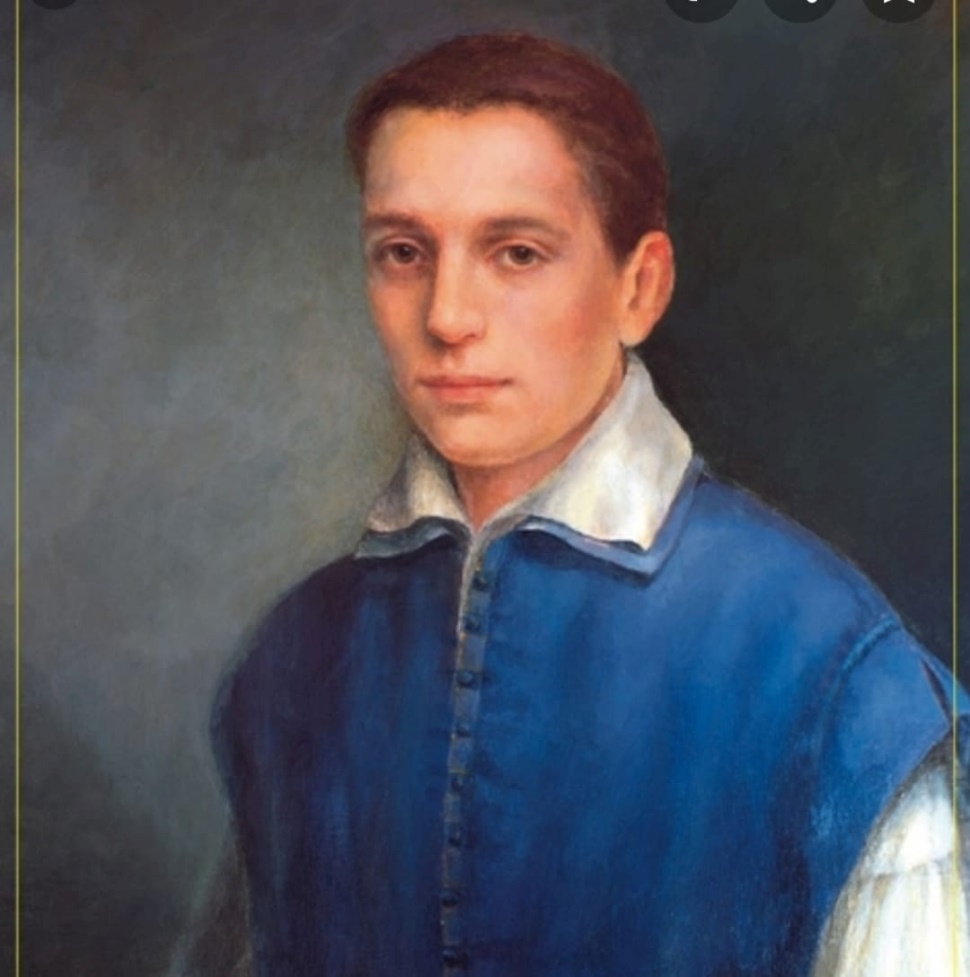 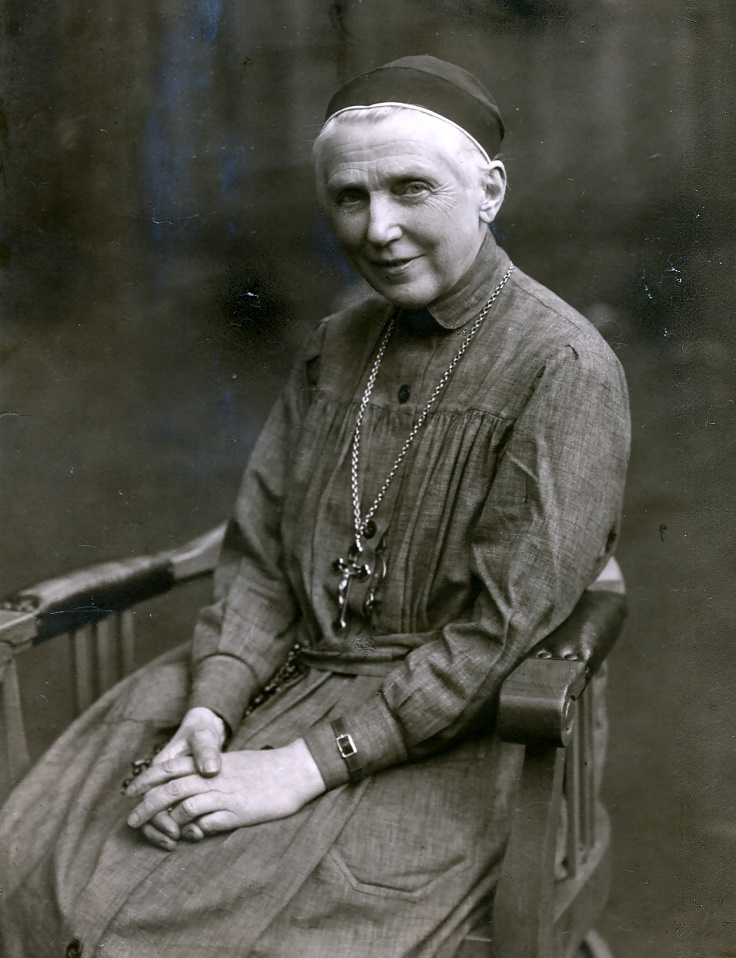 Oni tutaj są
Są nadziei promiennym znakiem
Ich krew do nowego życia budzi nas
Kto wyrusza przed siebie
z nadzieją od Boga,
Nie zna kresu miłości, wie co to trud.
Kto nie boi się wierzyć
w szczęśliwość ubogich,
Jednym chlebem nasyci tysięcy głód.
Oni tutaj są
Są nadziei promiennym znakiem
Ich krew do nowego życia budzi nas
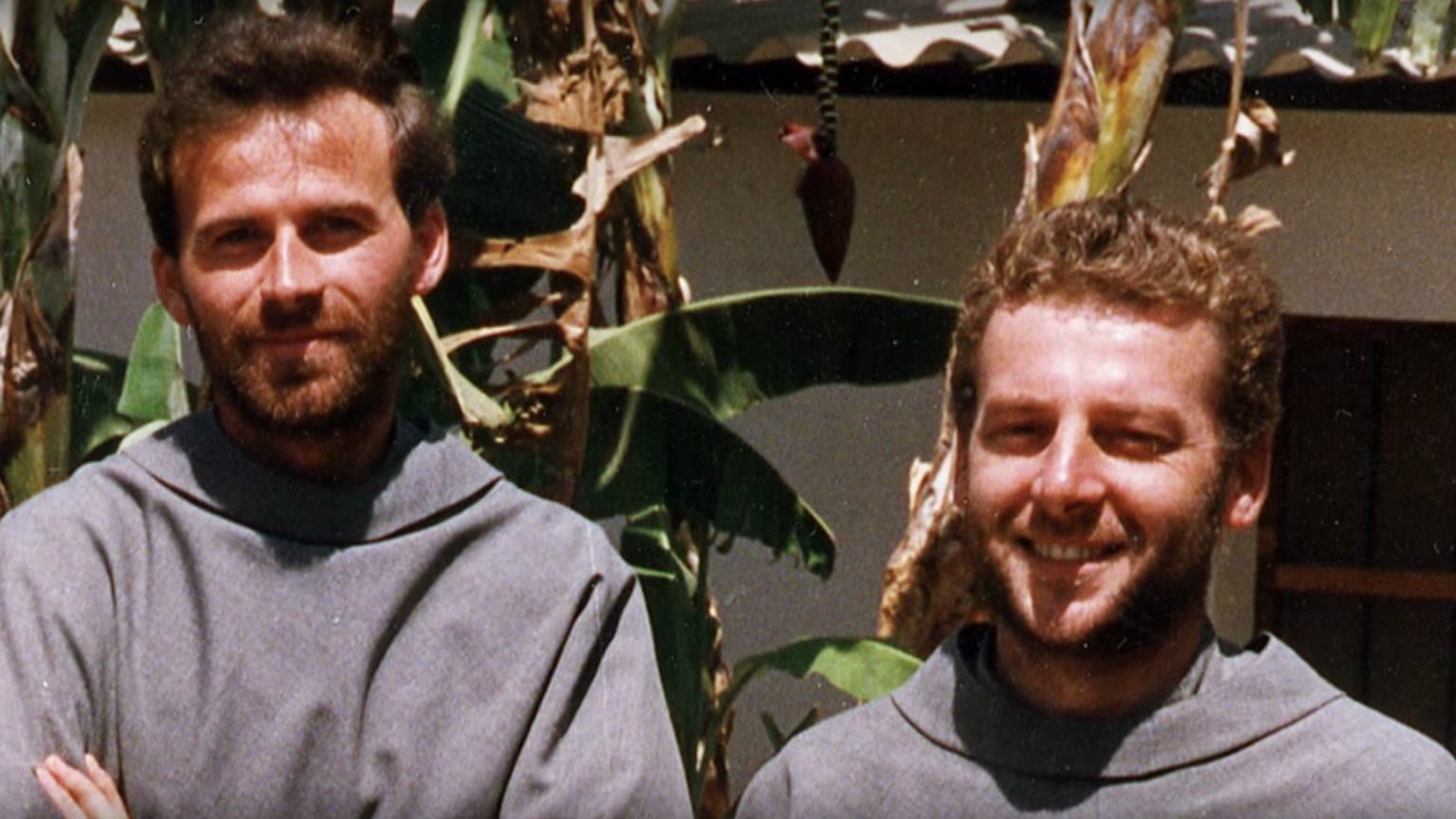 Można życie swe stracić
i można odzyskać,
Idąc razem odważnie, jak bracia być.
Nie ma większej miłości,
śmierć może być zyskiem,
Kiedy wiara przewodzi,
zwycięża Krzyż!
Oni tutaj są
Są nadziei promiennym znakiem
Ich krew do nowego życia budzi nas
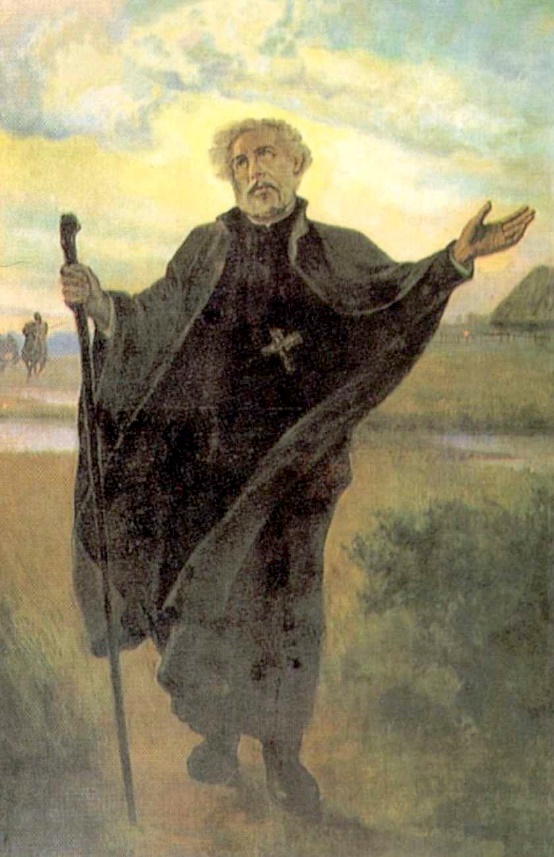 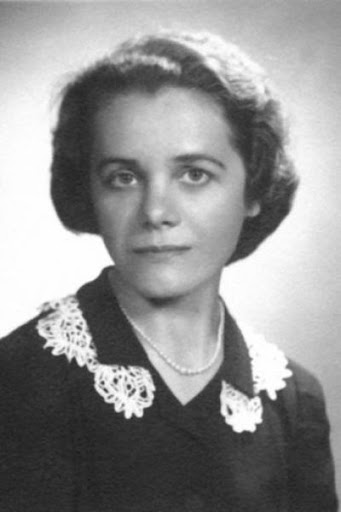 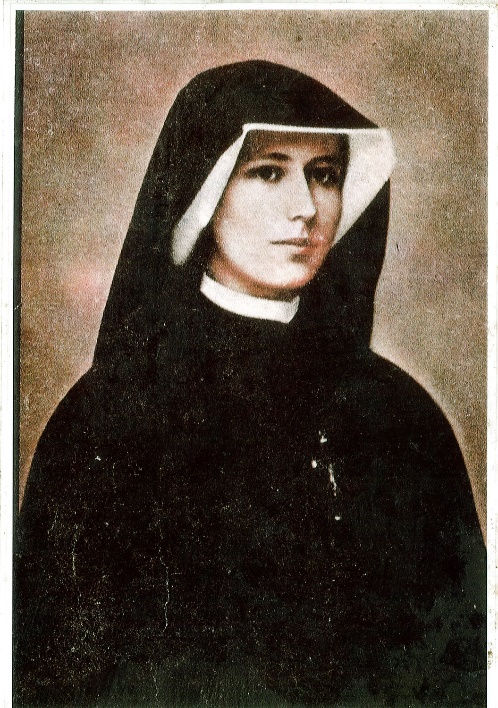 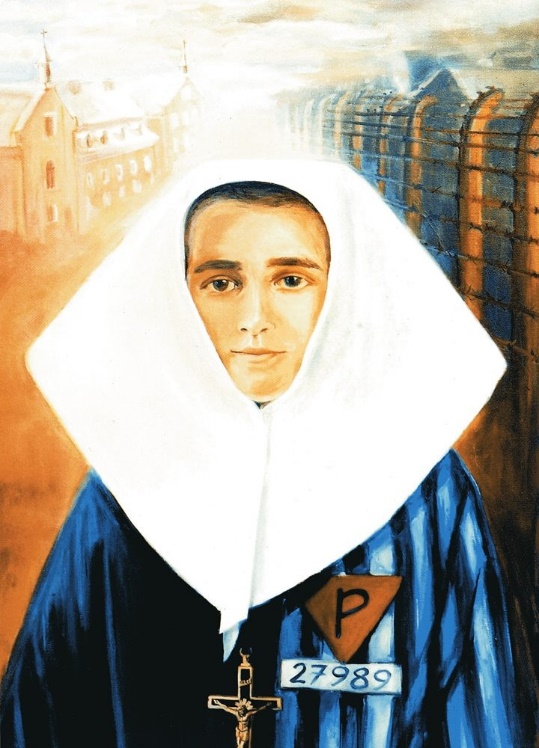 Oni tutaj są
Są nadziei promiennym znakiem
Ich krew do nowego życia budzi nas
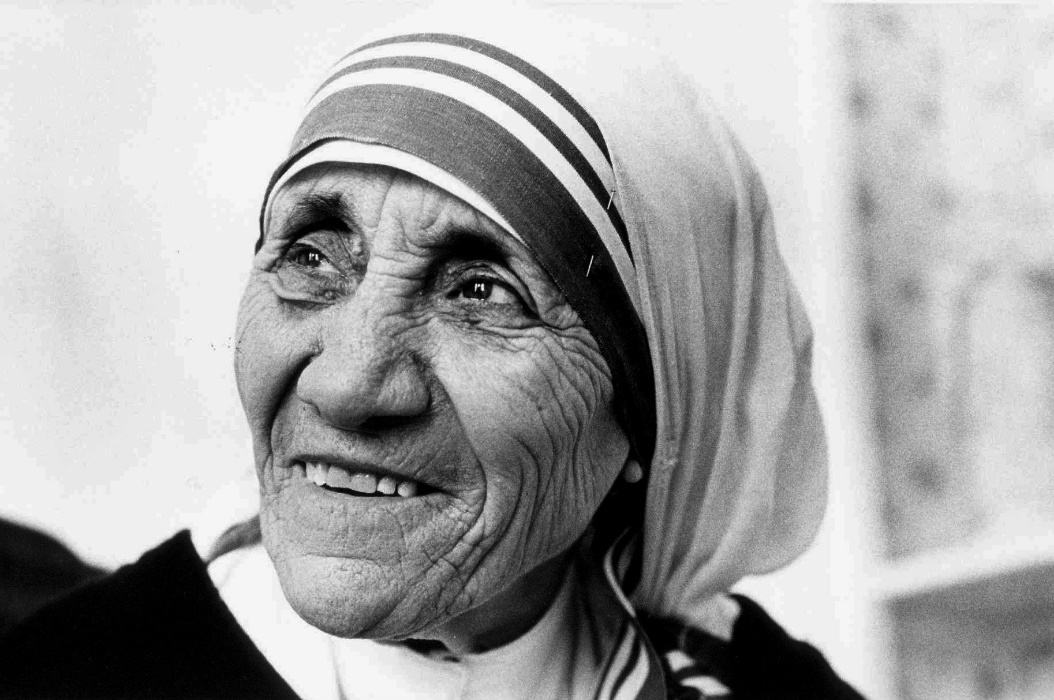 Oni tutaj są
Są nadziei promiennym znakiem
Ich krew do nowego życia budzi nas
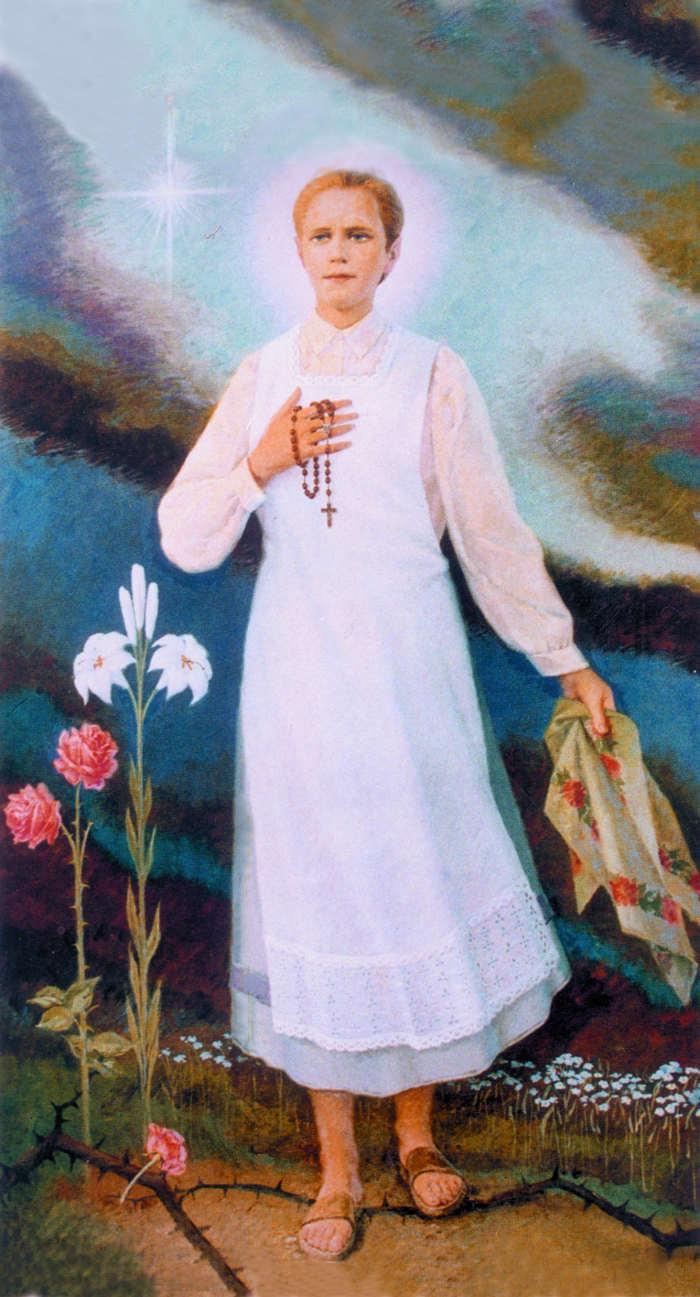 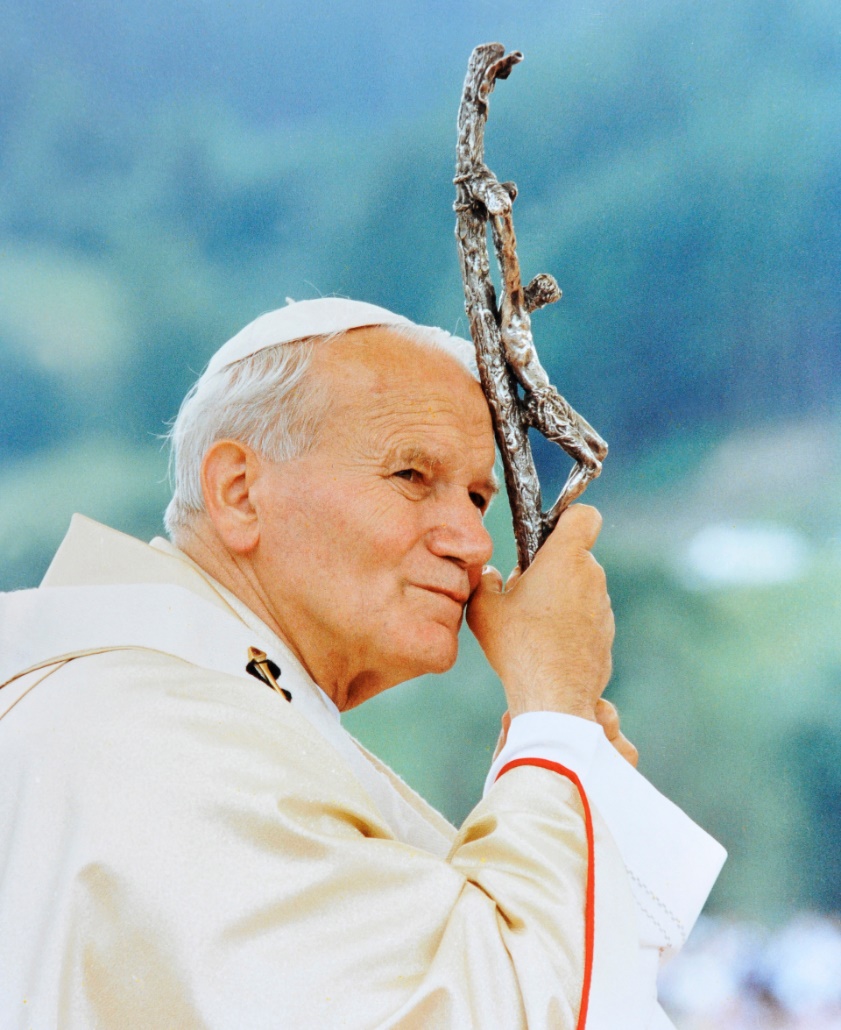 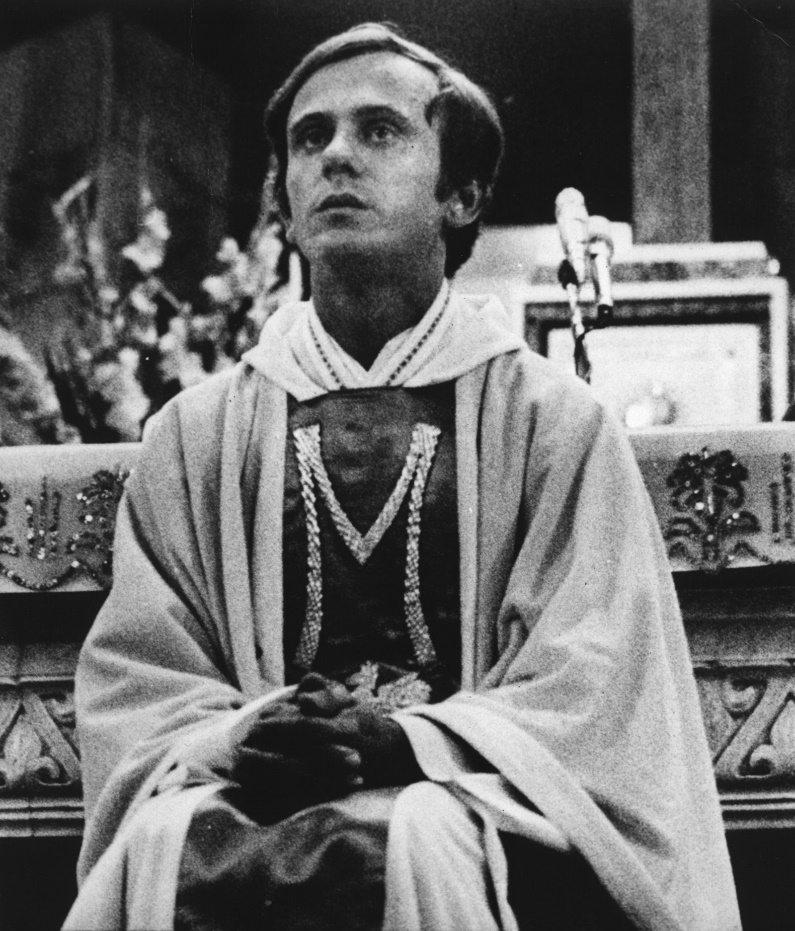